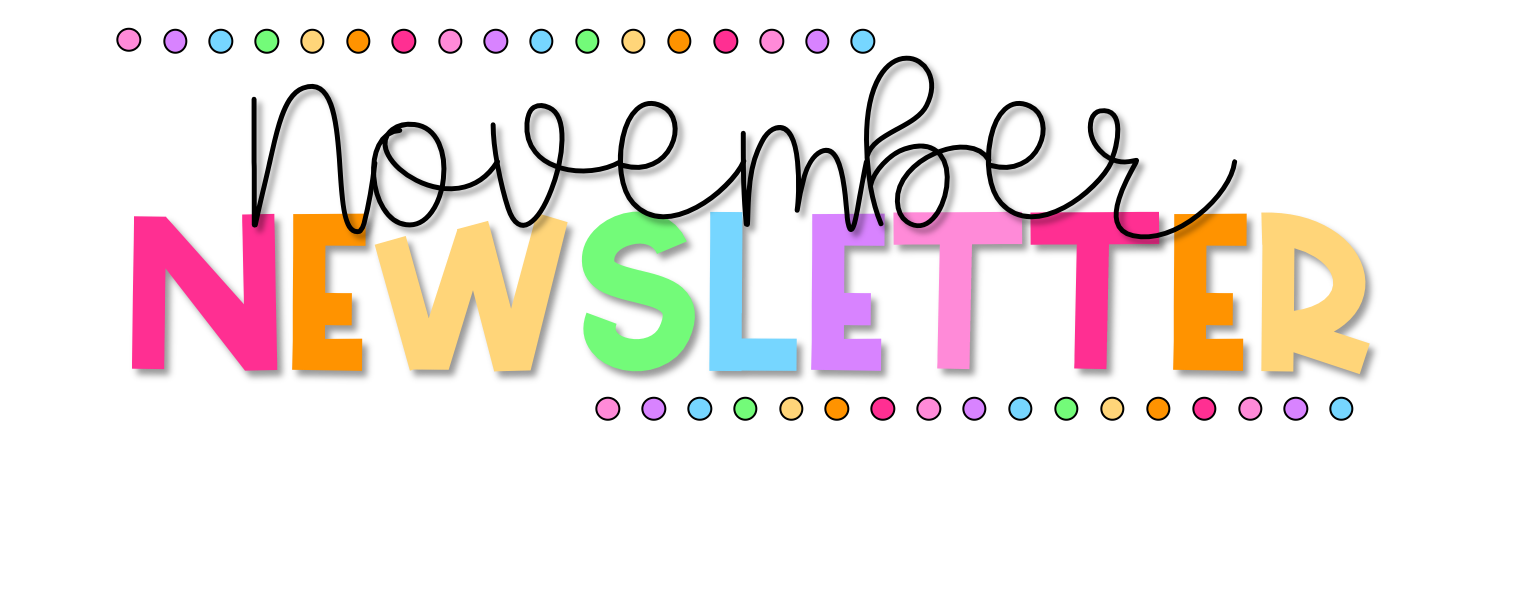 Week of: 11/ 27-12/1
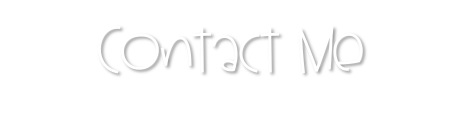 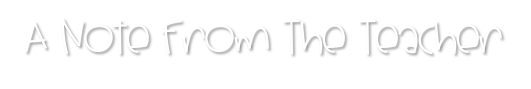 Here is the link for REMIND:  https://www.remind.com/join/2ec87c7
Here is our class amazon wishlist: https://www.amazon.com/hz/wishlist/ls/1S0V08EWCKBNB?ref_=wl_share
Outreach Opportunity: Richland is excited to partner again with Community Alliance for the Homeless. We are requesting donations from students and employees beginning 11-6 through 12/8. Please bring NEW items to be distributed to the community. Collection boxes are in the main hall. Collections include hats, fleece blankets. Socks, handwarmers, and gloves. All sizes and genders are needed. Thank you for participating!
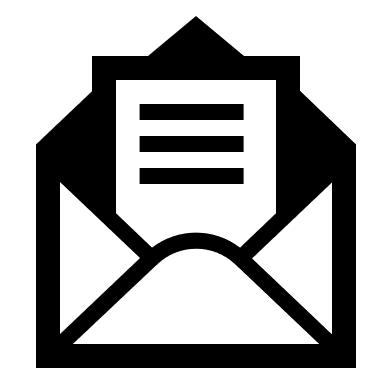 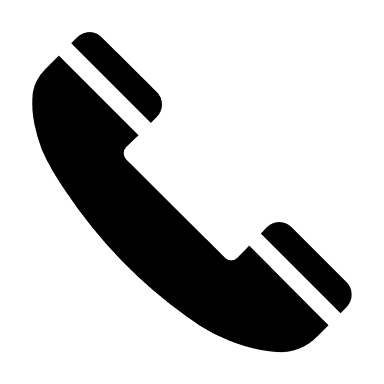 smitha33@scsk12.org
901-416-2148
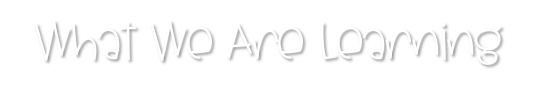 ELA
 *Letter: Oo (short and long)
*Sight word: you
*non-fiction Reindeer
adjectives
Math
Envision Math: Topic 7 Addition and subtraction numbers to 5
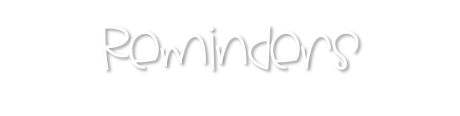 Make sure to check the snack calendar for December! 

Send coats daily. It is getting colder and we cant to make sure students stay warm outside.
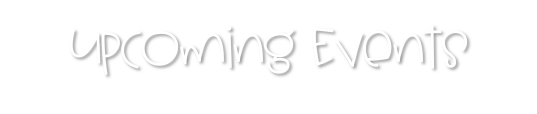 12/5- Chick Fil a Spirit Night
12/11- 8 Days of Holiday Fun begins
12/19- Polar Express Day- (Students Wear Holiday Pajamas)
12/20- Class Parties 2:00-3:00  Last day of the semester
12/21- Winter Break